주간 
부동산 NEWS Ⅶ
2015. 11. 17 (수)
대구대학교 행정대학 부동산학과
지도교수 :   조    만    현
일반경기변동과 부동산 경기변동
1. 경기변동의 의의
  1) 경기변동의 개념

     ① 국민소득수준, 고용 등  이에
         따르는 경제활동 등의 상승과
         하강의 주기적 반복현상.
     
     ② 경제활동이 상당한 규칙성을 
         보이며 변동하므로 경기순환 
         이라고도 함.

   2) 경기변동의 특징
      ① 거시적이고 총체적인 현상
      ② 주기적이고 순환적이다.
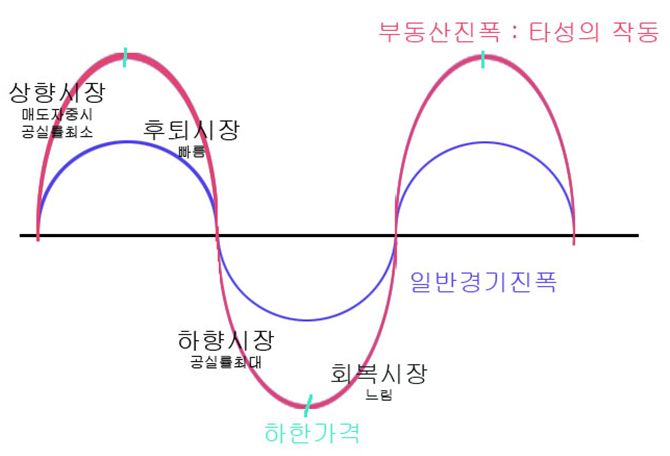 2
2. 경기변동의 국면









  1) 호경기 (= 호황 = 번영기)
     ① 전체적인 경제활동이 상승하는 국면
     ② 투자와 소비가 증가하고 고용과 소득도 증가한다.
     ③ 출하가 호조를 보이고 재고는 감소하며, 기업의 이윤율이 상승한다.
     ④ 은행대출이 증가하고 이자율도 오르며, 증권시장도 활기를 띤다.  
  2) 후퇴기 (= 쇠퇴기 = 하강기)
     ① 호경기는 정점에 이른 다음 후퇴기에 접어들게 되는 데, 
         이때에는 경제활동이 둔화되고, 호경기 때에 확대된 생산설비 때문에 
         생산과잉상태가 부분적으로 발생한다.
     ② 투자, 소비, 고용, 소득 등이 모두 감소하기 시작하고 판매가 감소되어 
         기업이윤도 줄어든다.
호황(prosperity)
경기회복(recovery)
경기후퇴(recession)
불황(depression)
3
3) 불경기 (= 불황 = 침체기)
    ① 후퇴기에 이어 불경기의 국면에 들어서게 되면 모든 경제활동이 쇠퇴하여   
        경제는 침체상태가 된다.
    ② 기업의 이윤이 감소하고 손해가 발생하게 되어 도산하는 기업이 생기고 
        실업이 증가하며 물가, 임금, 이자율, 주가 등이 하락한다.

4) 회복기 (= 상승기 = 약진기)
    ① 불경기로부터 벗어나게 되면 회복기를 맞게 된다.
    ② 경제활동은 다시 활기를 띠기 시작하며 서서히 수요가 증가하고 생산량이 
        많아지므로 실업자도 줄어들게 된다.
※ 경기변동국면의 특징
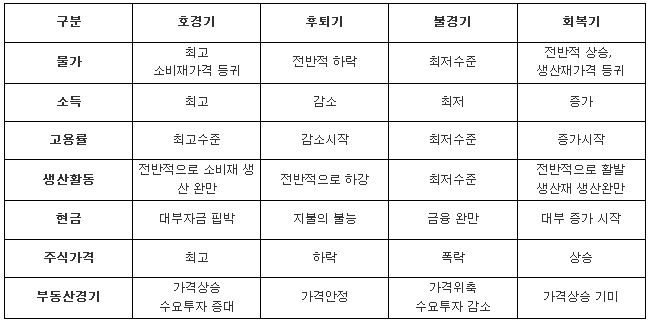 4
● 경기변동 국면의 특징 요약

   1) 대부분의 산업부문에 걸쳐 출하, 고용 등이 생산 및 경기와 같은 방향으로 움직인다.
    2) 가처분소득, 소비, 투자, 기업이윤 및 주식가격도 경기와 같은 방향으로 움직인다.
    3) 임금, 이자율, 물가 또한 경기와 같은 방향으로 움직인다.
    4) 실업, 재고 등은 경기와 반대방향으로 움직인다.
    5) 자본재 및 내구소비재의 생산은 비 내구소비재의 생산보다 진폭이 훨씬 크다.
3. 경기변동의 주기
   1) 경기변동의 주기와 진폭
      ① 경기변동의 주기 : 호경기로부터 시작하여 다시 호경기로 돌아오는 기간
      ② 경기변동의 진폭 : 호경기의 정점과 불경기의 저점 사이의 폭
5
2) 경기변동의 주기
① 단기파동
        - 키친(Kitchin)파동 = 소순환(minor cycle)이라 한다.
        - 주기 : 3-4년 (약 40개월)
        - 원인 : 이자율의 변동, 기업의 재고 변동
② 중기파동
     - 쥬글라(Juglar)파동 = 주순환(Major cycle)이라 한다.
     - 주기 : 8-10년
     - 원인 : 기업의 설비투자
③ 장기파동
        - 쿠즈네츠(Kuznets)파동 
          *주기 : 약 20년
          *원인 : 인구증가율의 변동과 이에 따른 경제성장률의 변동
        - 콘드라디에프(Kondratiev)파동
          *주기 : 50-60년
          *원인 : 기술의 혁신이나 신자원의 개발
④ 건축순환 (building cycles)
      - 학자 : A.H.Hansen
      - 주기 : 17-18년
      - 원인 : 건축경기
6
4. 부동산 경기변동(일반경기 변동과 차이점)
● 호경기  > 후퇴기  > 불경기  > 회복기
● 순환적 변동:  4개의 순환국면
● 계절적 변동:  겨울건축업, 새학기 등
● 무작위적(불규칙)변동:  지진 해일
● 장기적 변동:  재개발 (50, 60년)
● 약 17~18년 주기(일반 경기는 8-10년)
● 주기는 불분명
● 시간적으로 뒤지는 경향(후순환적 경향, 후행)
● 국지적, 지역적 현상  >  전국적, 광역적으로 확산
7
Thank You
8